Child and Family Services
2025-2027 Strategic Plan
STRATEGIC EMPHASIS
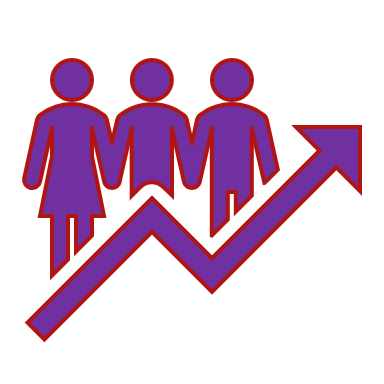 To expand and enhance the agency’s service offerings, partnerships, and financial sustainability to meet the diverse needs of the community and ensure accessible mental health services for all individuals, regardless of financial position.
Strategies
Strategy 1: Enhance and Diversify Counseling Center Service Lines to Meet Community Needs and Ensure Financial Sustainability
Goal 1…continued..
Strategy 2: Strengthen and Expand Counseling and Advocacy Services to Support Victims and Families
Goal #2: Provide Comprehensive Practical Support for Sexual Assault Victims and Families
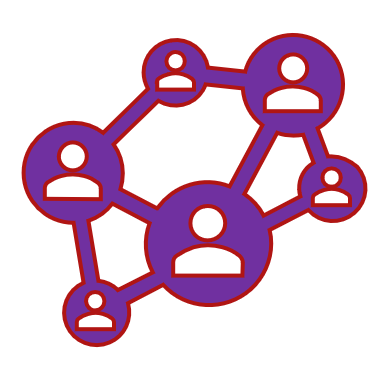 Broaden service network
Expand referral partnerships.
Build external partnerships with service providers such as mental health professionals, court personnel, and transportation services.
Utilize an integrated care perspective to reduce the victim’s burden by streamlining services from multiple providers.
Provide training for referral partners in culturally competent, trauma-informed care.
Monitor and improve advocacy processes for efficiency, responsiveness, and victim-centered care.
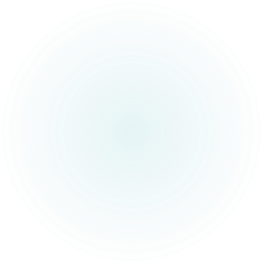 Goal #3: Attract and Retain Qualified Therapists to Expand Counseling Services
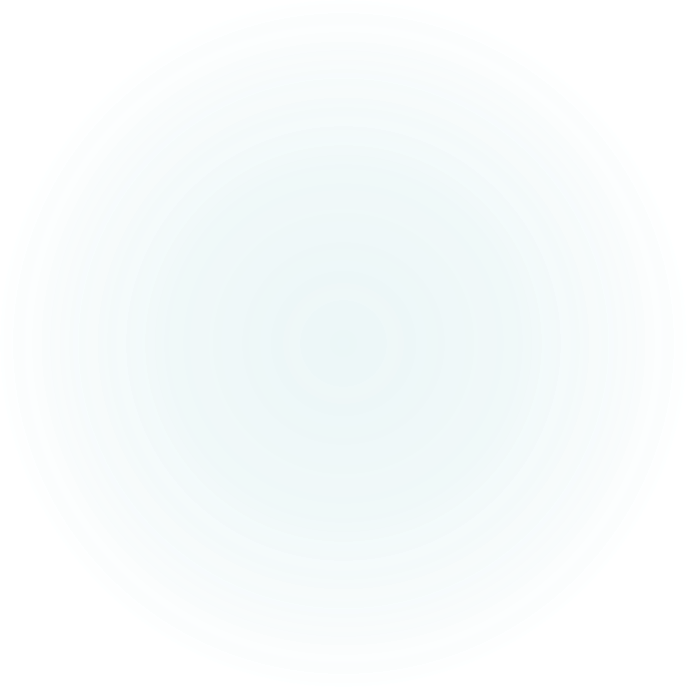 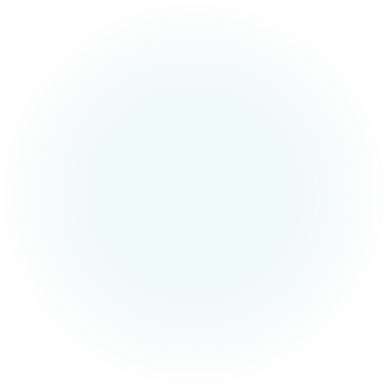 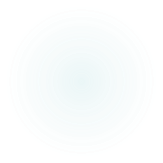 Strategy 3: Streamline Fundraising Efforts and Strengthen Team Collaboration to Increase Revenue
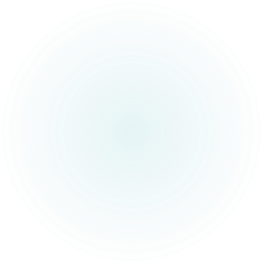 Goal #2: Enhance Donor Engagement and Retention
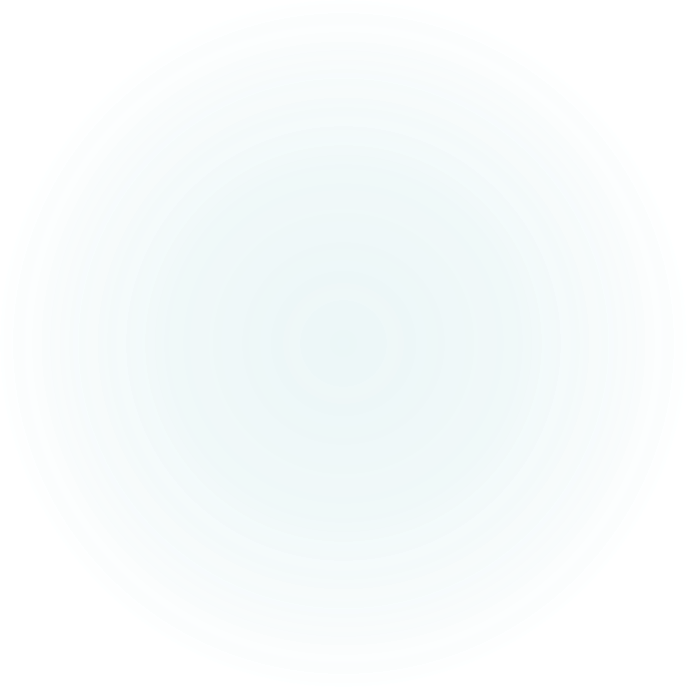 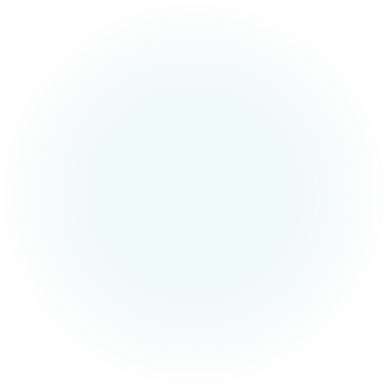 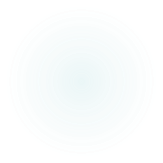 Strategy 4: Ensure Access to Mental Health Services for All, Regardless of Financial Position
Goal #1: Expand Financial Accessibility through Sliding Scale Fees and Subsidized Services
Action Strategies & Responsible Parties
Continue to refine and promote a sliding fee scale to assist those with limited financial resources.
Seek and maintain community partnerships that fund or subsidize mental health services.
Pursue grants to fund The Hope Counseling Scholarship Fund.
Responsible: President/CEO, Finance Director, SAC Director, Marketing & Fund Development Manager.
Timeline: Yearly through 2024.
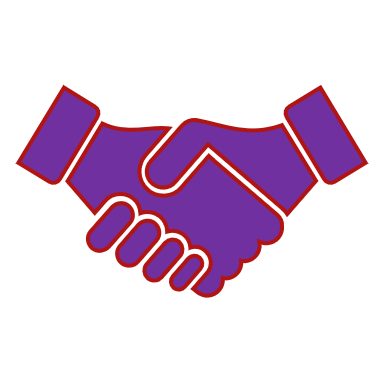 Goal #2: Explore Expanded Grant Opportunities